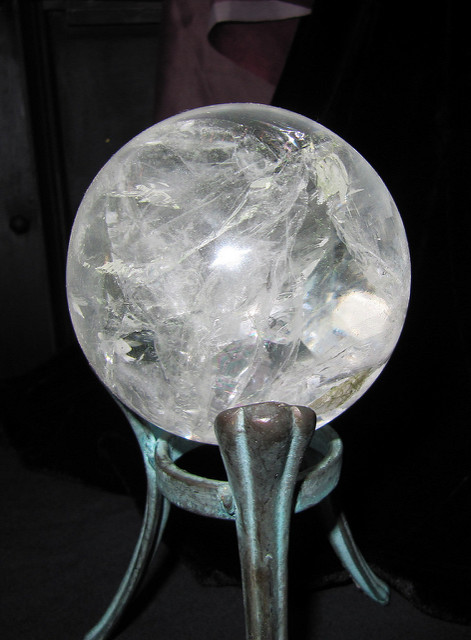 The Crystal Ball of Civil & Building Construction Estimating
The Pacific Club, Honolulu, Hawaii
November 3, 2016
Scott Jennings, P.E.
SJ Construction Consulting, LLC
Jim Bauckham
Nordic PCL Construction, Inc.
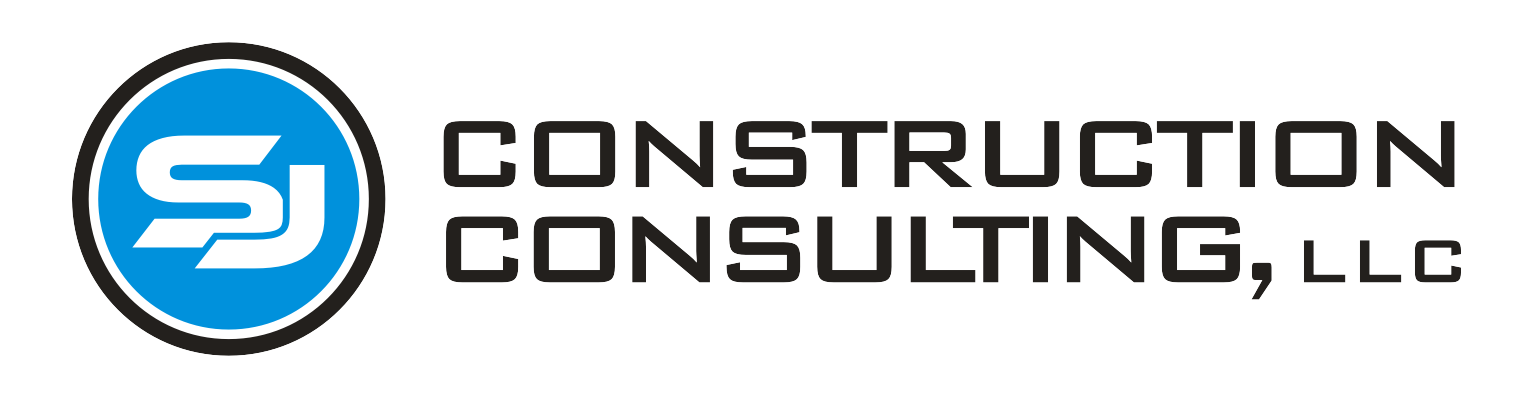 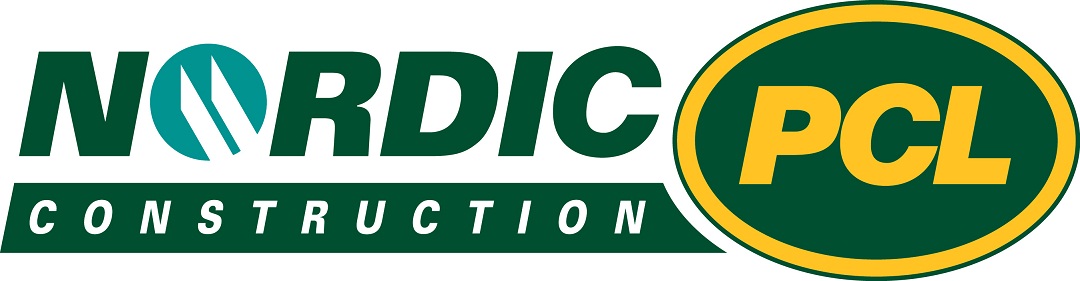 INTRODUCTIONS
Scott Jennings, P.E.
SJ Construction Consulting, LLC

25 years in heavy/civil construction
12 of those years estimating
Hawaii, Pacific Northwest, Southwest, & mid-Atlantic
Water/wastewater, utilities, grading, road/bridge, & structural concrete
Jim Bauckham
Nordic PCL Construction, Inc.

26 years construction experience
8 of those years in estimating
Hawaiian Islands
Heavy civil, structural concrete & building
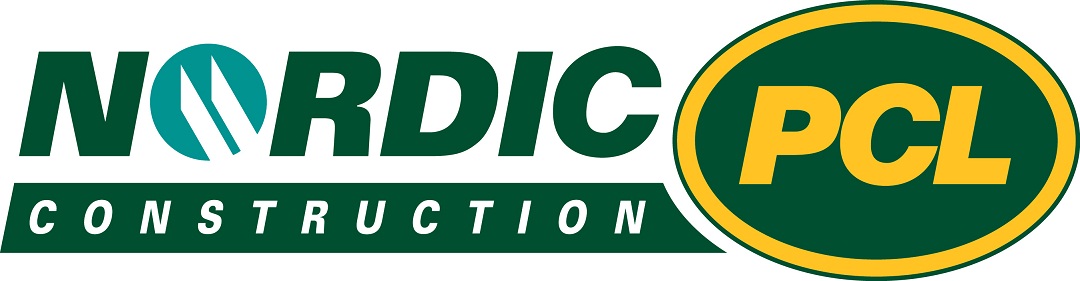 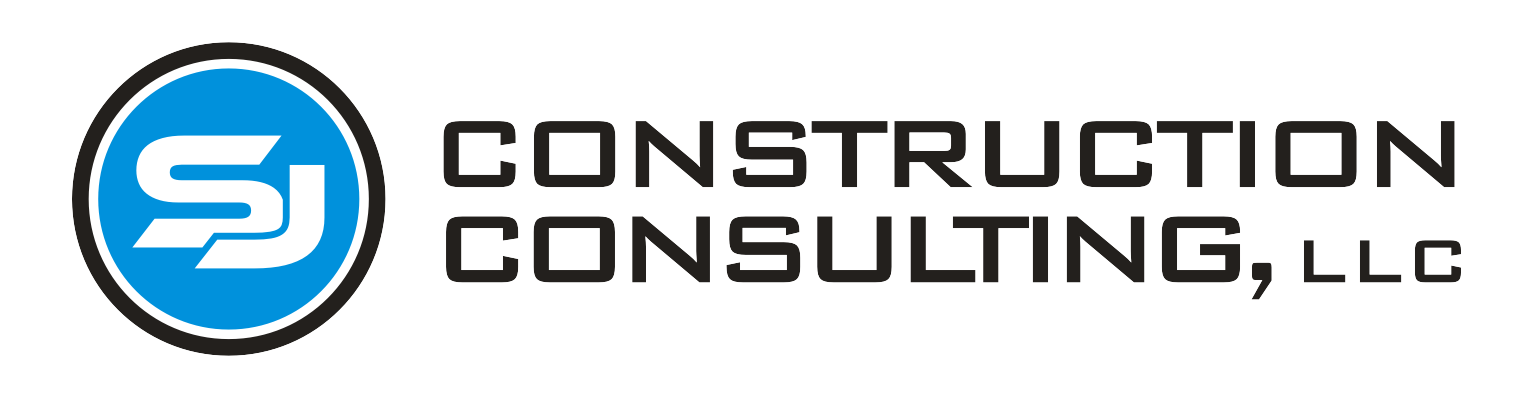 What is Estimating ?
Estimator. Noun. [es-ti-may-ter] Someone who does precision guesswork based on unreliable data provided by those with questionable knowledge.  
See also Wizard, Magician.
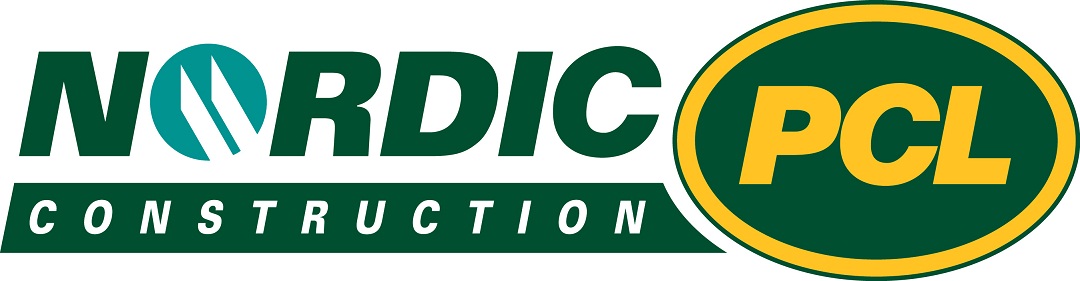 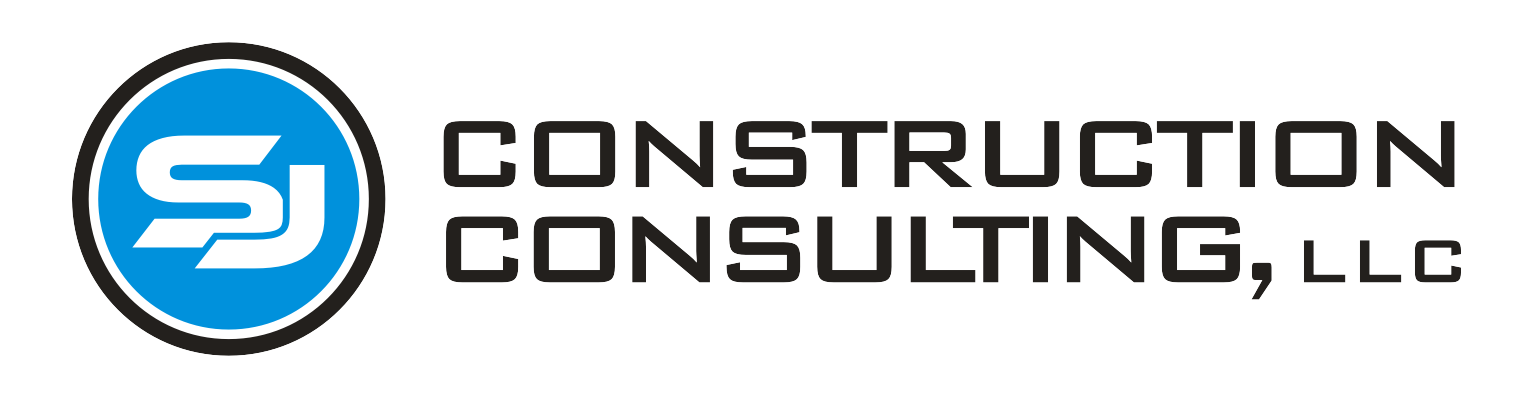 Estimating is Art & Science
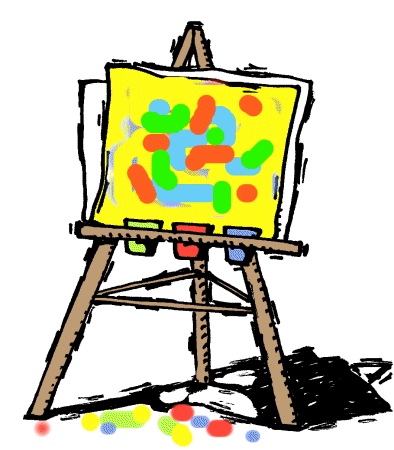 Art
Preliminary drawings & specifications
Schedule
Preliminary budget
What will the market take?
What is my estimate like versus what will happen in the field?
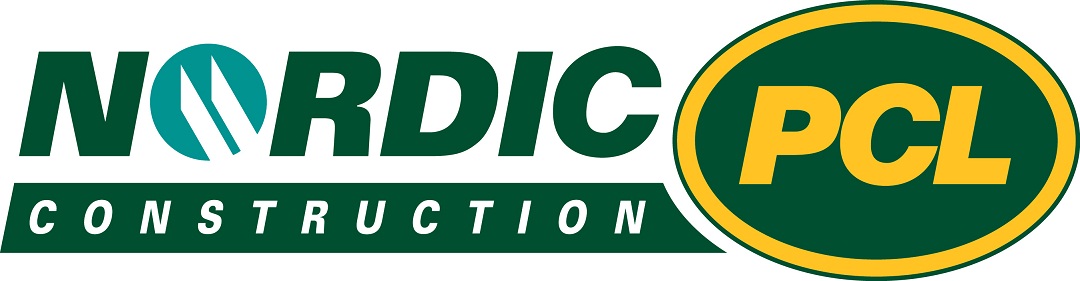 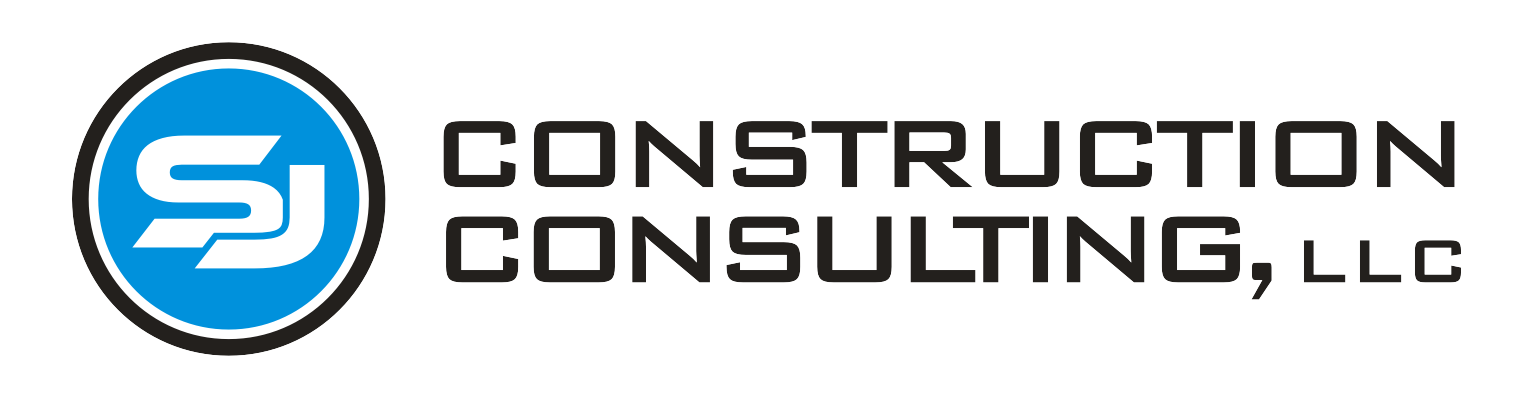 Estimating is Art & Science
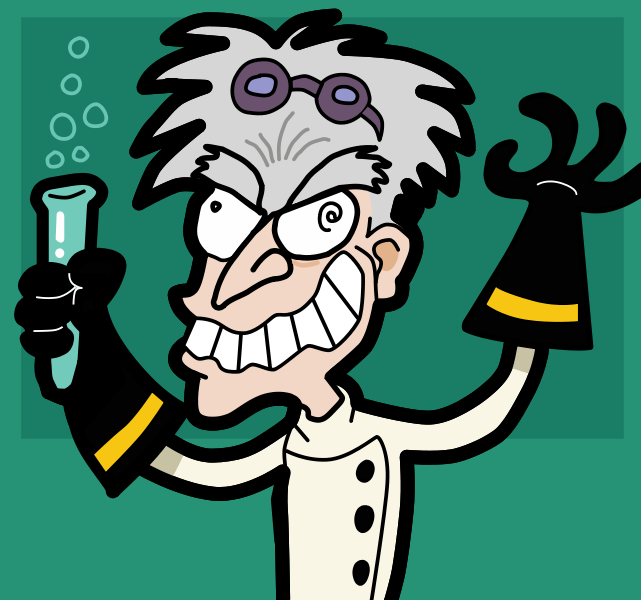 Science
Complete Drawings & Specs
Details
Quantities
Labor Rates
Material Costs (Today)
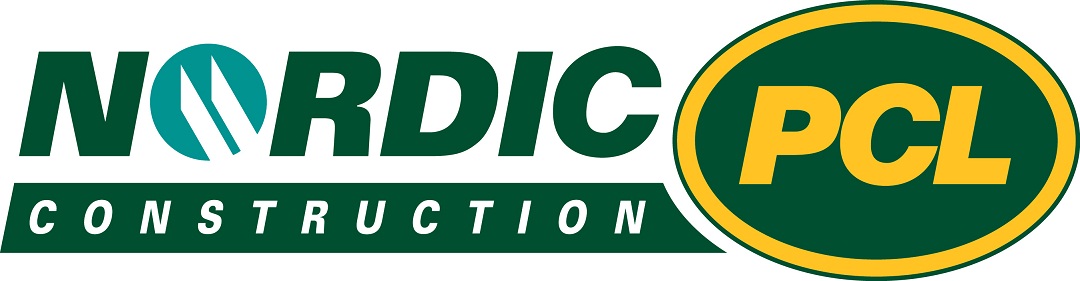 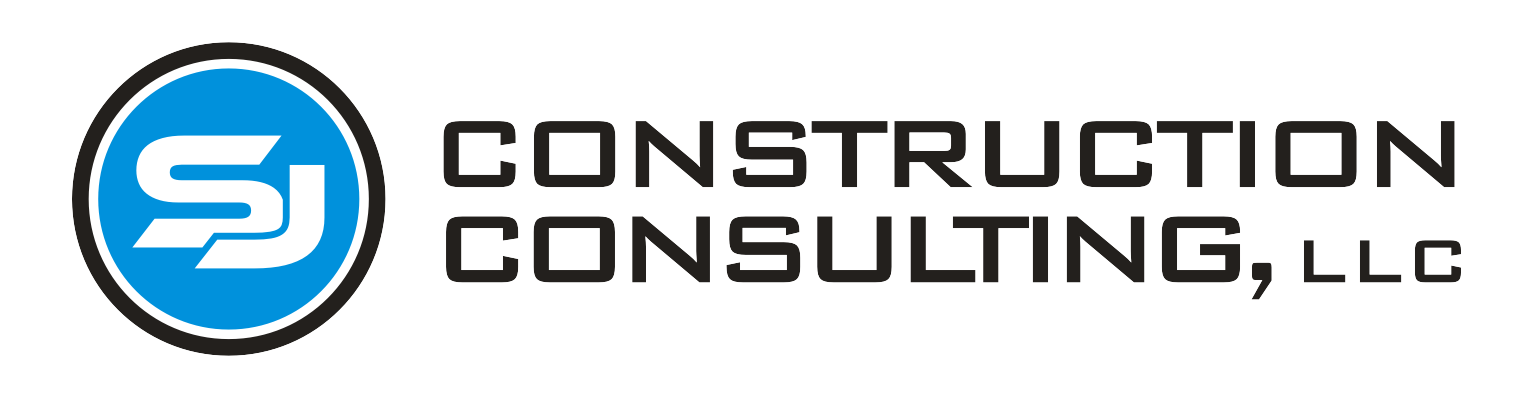 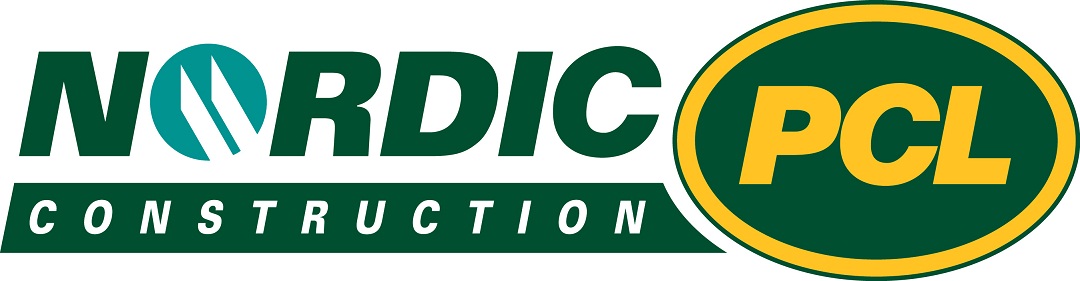 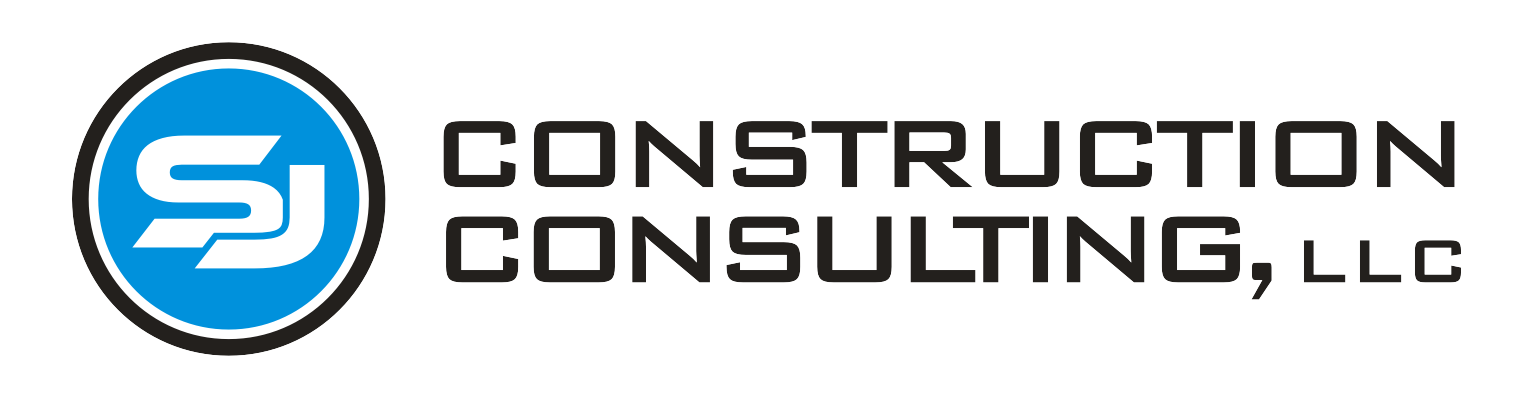 Construction Manager

Know the work?
Post office or problem solver?
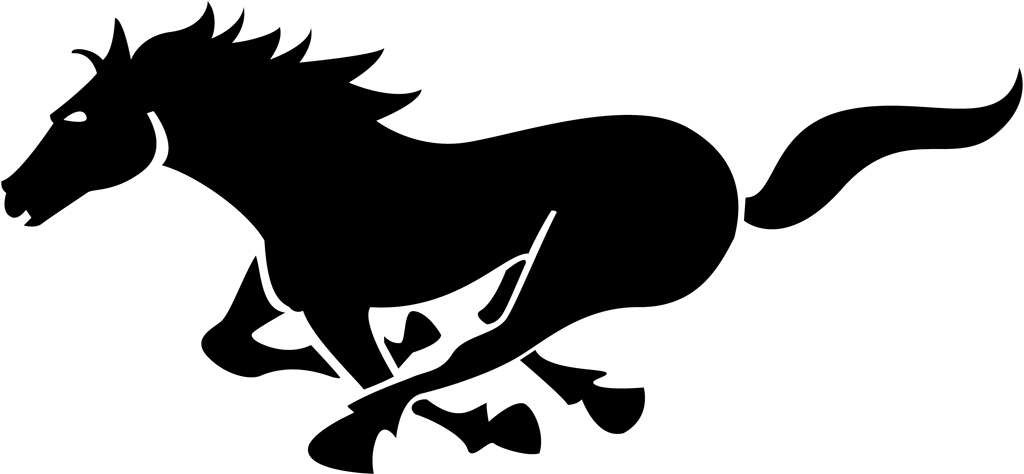 Engineer

History of gitty up?
Construction savvy?
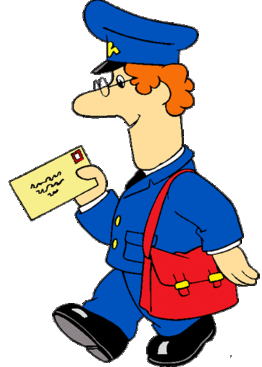 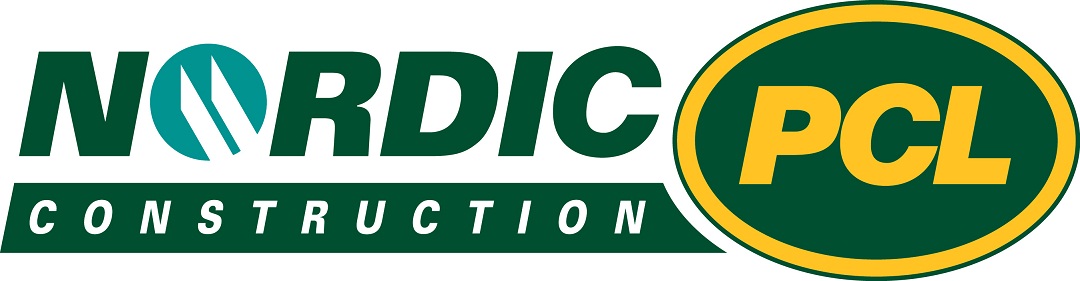 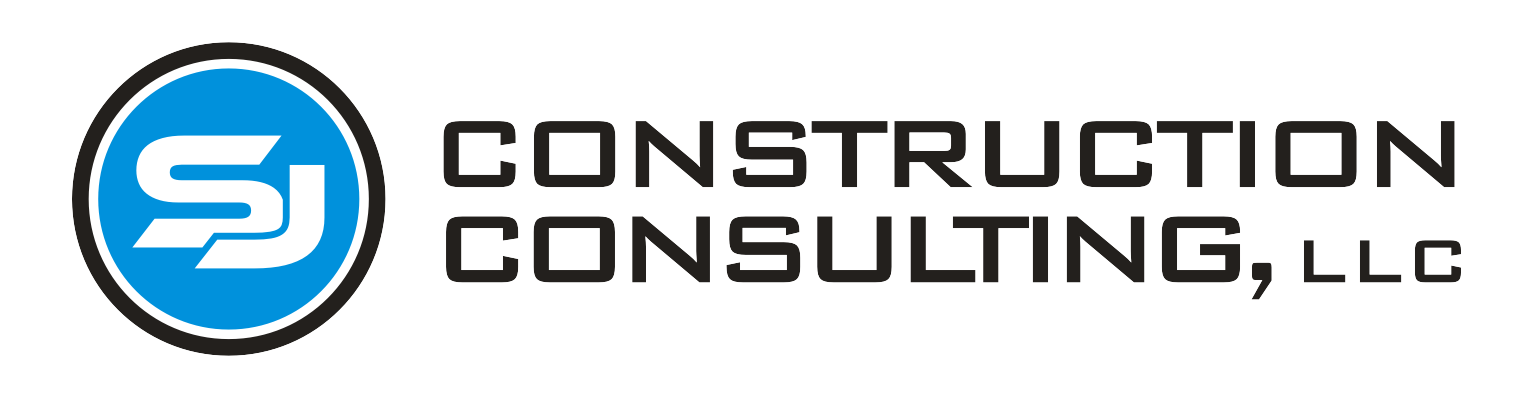 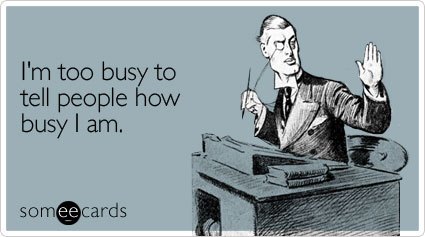 Owner

Timely payment?
Real answers at bid time.
Fair, but firm.
Contractor

Material advantage
Labor competition 
Extra cost to steal personnel - $2/hr?
Mandatory local labor
OT premiums
Mistakes
Schedule
Backlog
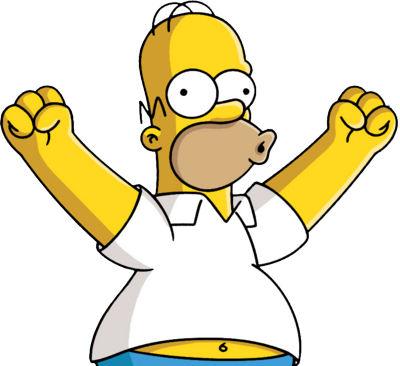 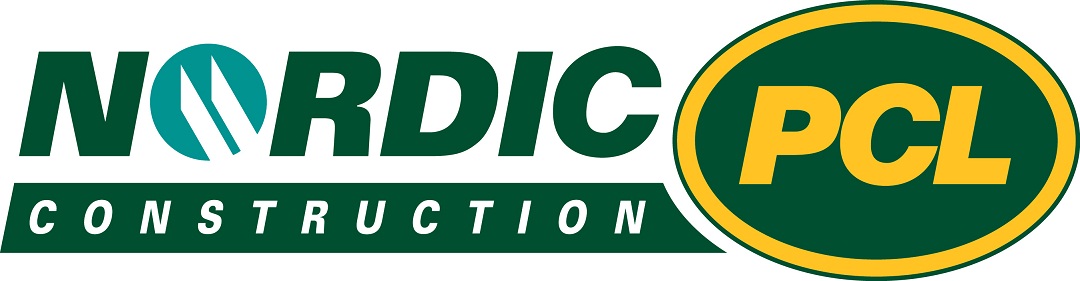 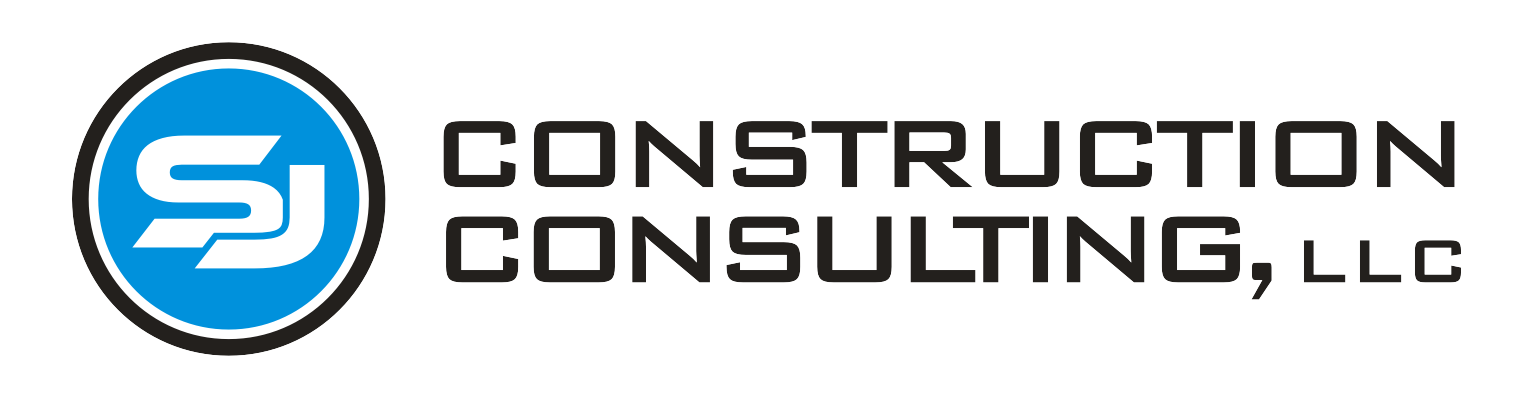 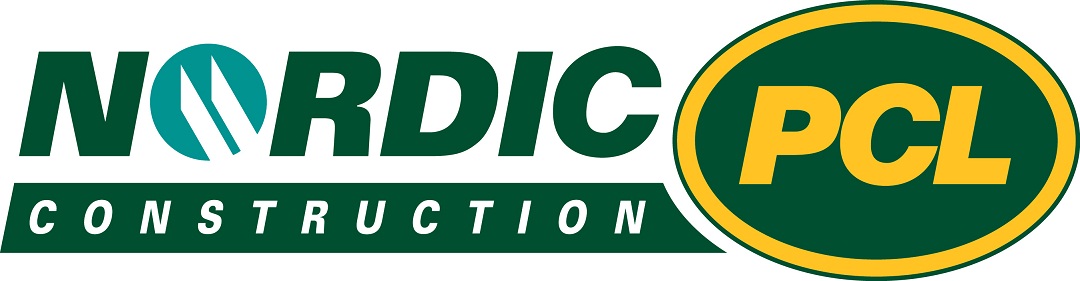 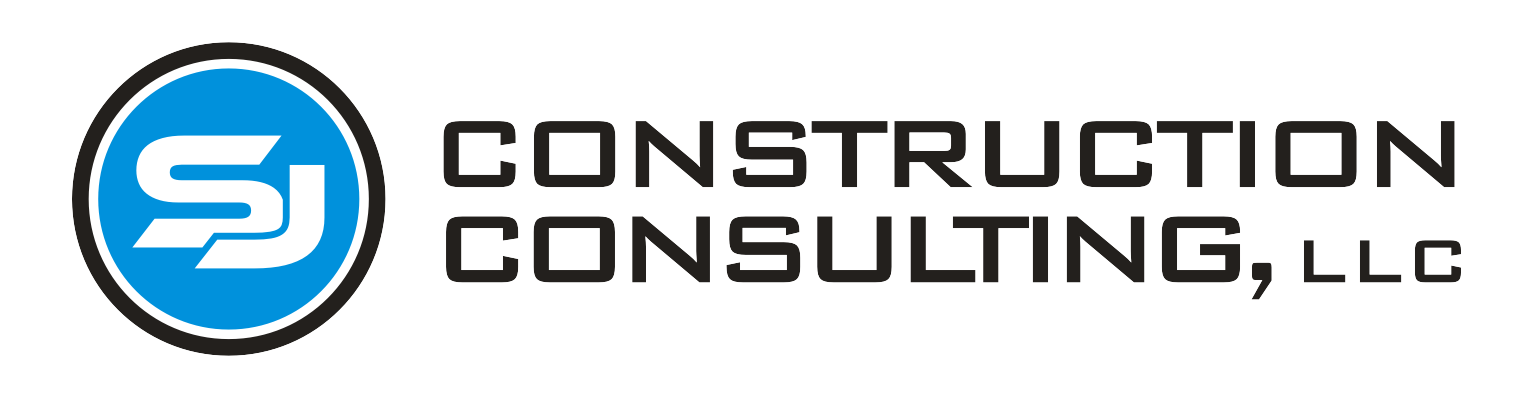 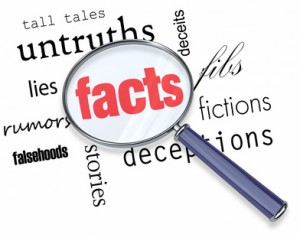 Cost Control
Establish preliminary budgets
Work as a team
Design to the budget
Can’t control the market
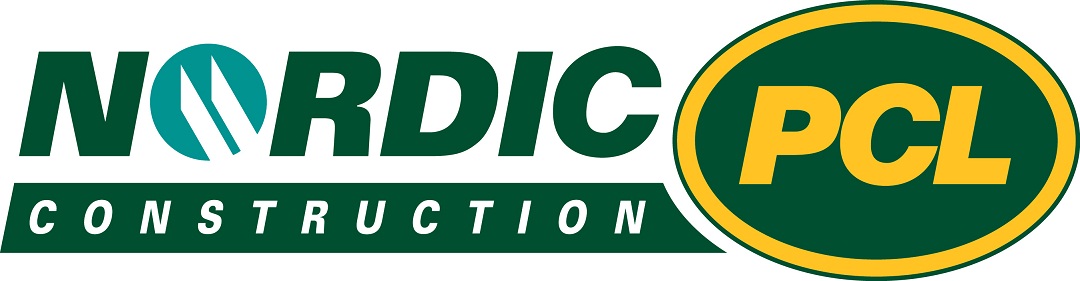 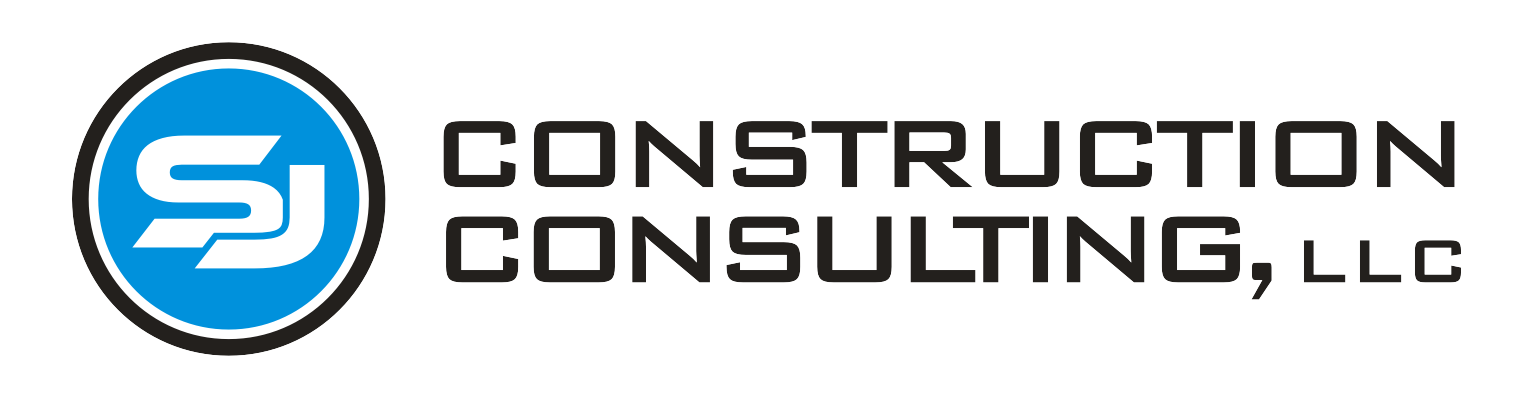 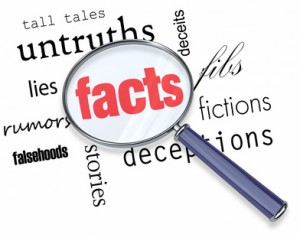 Fallacies
Cost will go down over time.
Contractor wants to “make it up in change orders”.
Contractors carry a large “contingency” for changes .
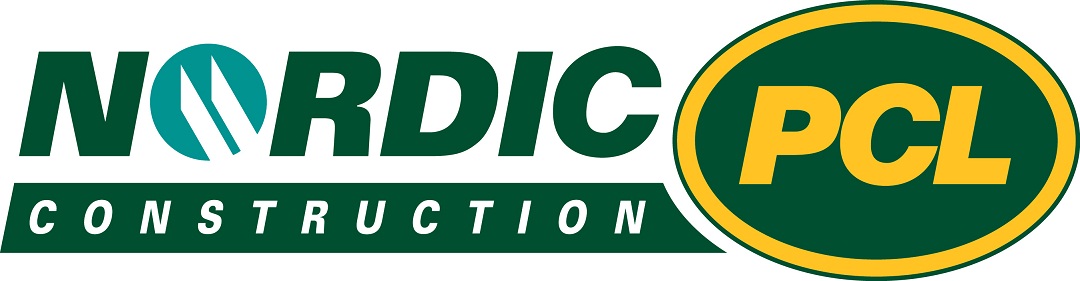 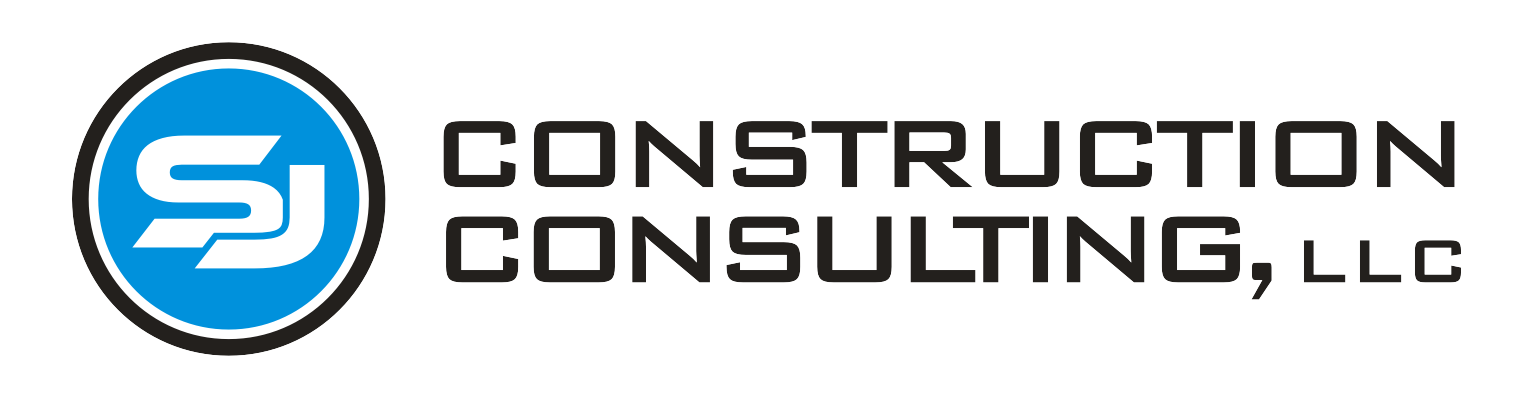 Thank you…
Jim Bauckham
Nordic PCL Construction, Inc.
Scott Jennings, P.E.
SJ Construction Consulting, LLC
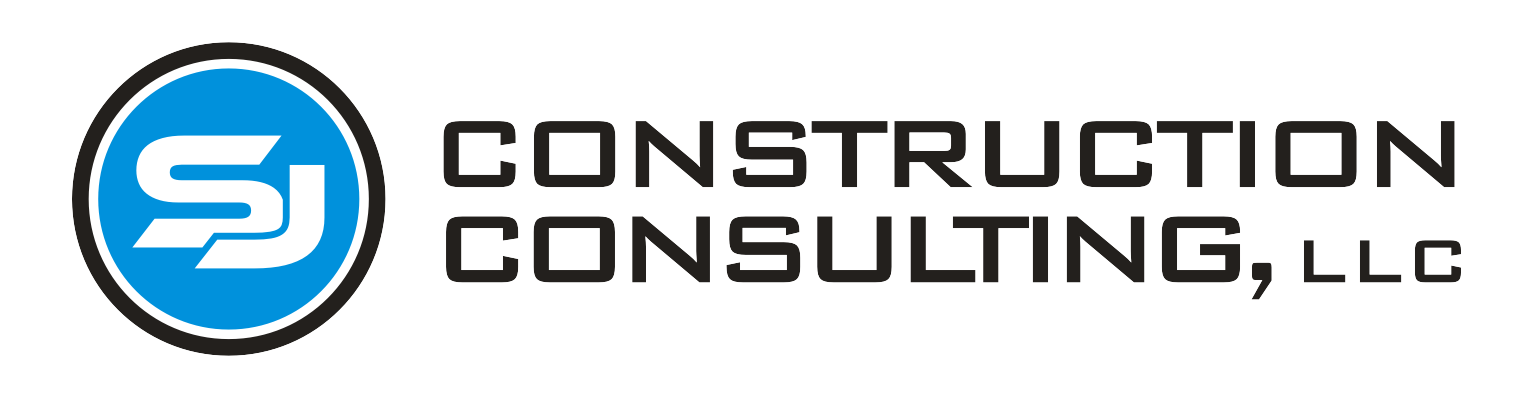 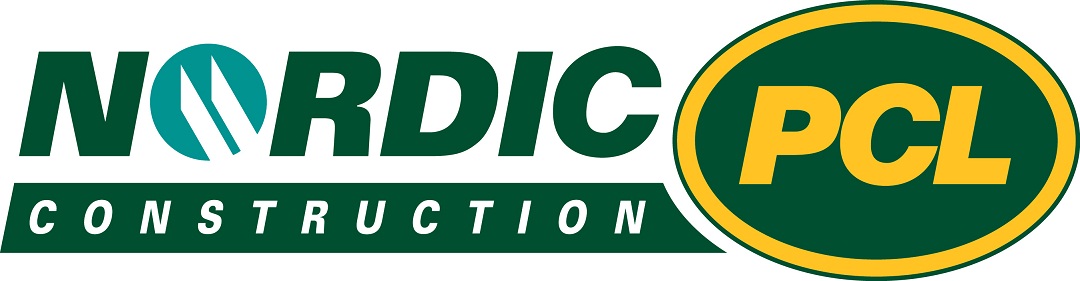